Práce s daty
Peter Spáč
11.10.2018
Práce s daty
Analýza dat jako klíčová část výzkumné práce

Aplikace vhodného modelu na data

Ne všechna data jsou vhodná pro všechny možné operace

Předpoklady použitelnosti dat
Data a testy
Různé statistické testy mají odlišné nároky na vstupní data

Použití nesprávných dat může vést k nepřesným výsledkům

Druhy testů – parametrické a neparametrické

Potřebná kontrola dat před samotnou analýzou
Parametrická data
Základní předpoklady (ne pro každý parametrický test):

Kardinální data (interval)

Nezávislost

Normální distribuce dat

Homogenita rozptylu
Nezávislost (Asch)
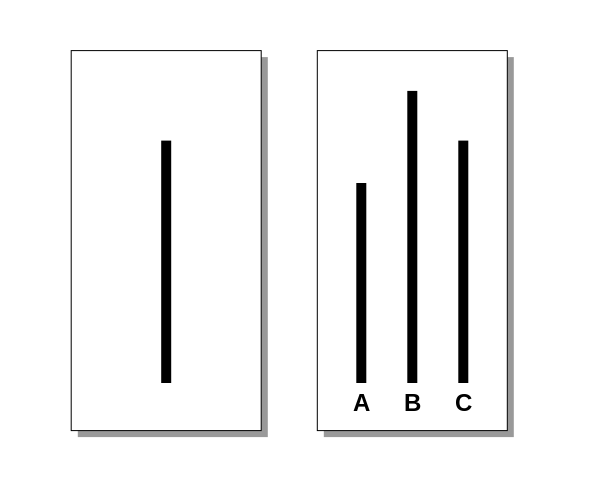 Parametrická data
Základní předpoklady (ne pro každý parametrický test):

Kardinální data (interval)

Nezávislost

Normální distribuce dat

Homogenita rozptylu
Normální distribuce
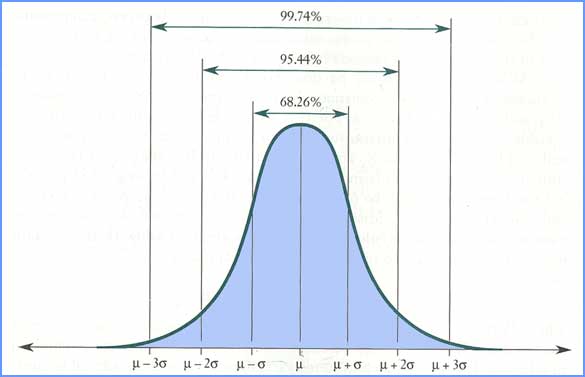 Normální distribuce
Specifické uspořádání dat

Důležitá pro lineární modely

Vícero způsobů jejího posouzení
Vizuálně
Numerické hodnoty
Testy
Normální distribuce
Odchylky od normální distribuce

Šikmost:
Vrchol křivky je posunutý doleva (doprava)

Špičatost:
Ploché nebo naopak strmé rozložení

Při dokonale normální distribuci mají šikmost i špičatost hodnotu nula
Pozitivně a negativně sešikmená distribuce (Field 2009: 20)
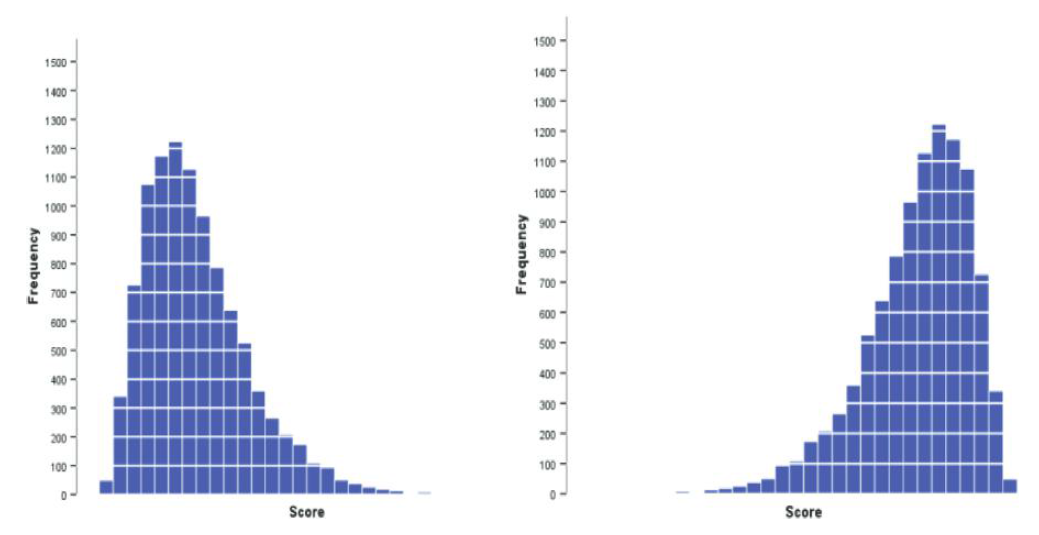 Pozitivně a negativně špičatá distribuce (Field 2009: 20)
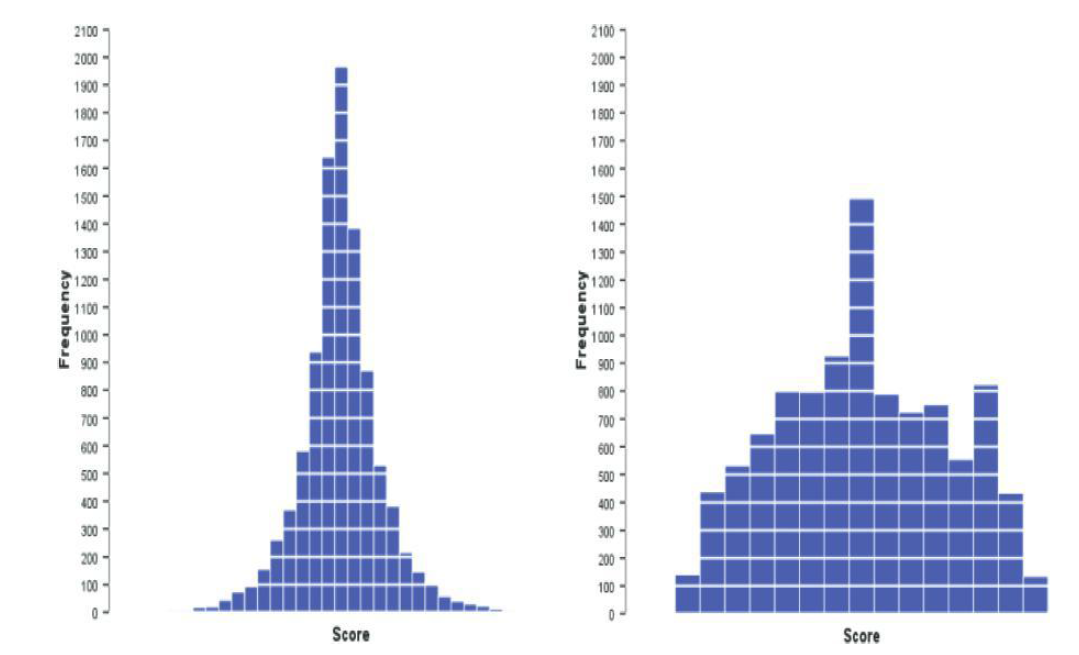 1. Vizuální posouzení
Nejjednodušší způsob posouzení normality (a také subjektivní)

Posouzení tvaru volným okem

Histogram – graf zobrazující četnosti

P-P plot – graf srovnávající očekávané (normální) a reálné rozložení dat
Histogram
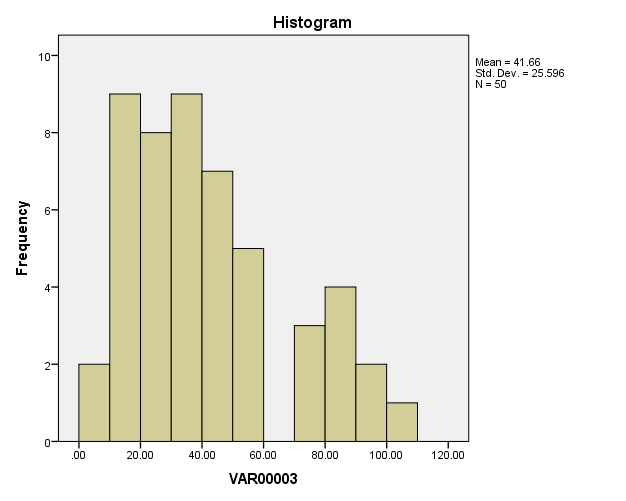 P-P plot
Využívá standardizaci proměnných (tzv. z-skóre)

Pravděpodobnost výskytu hodnoty

Pomocí z-skóre graf srovnává skutečnou a normální distribuci

Překrytí vyjadřuje normální distribuci našich dat
P-P plot
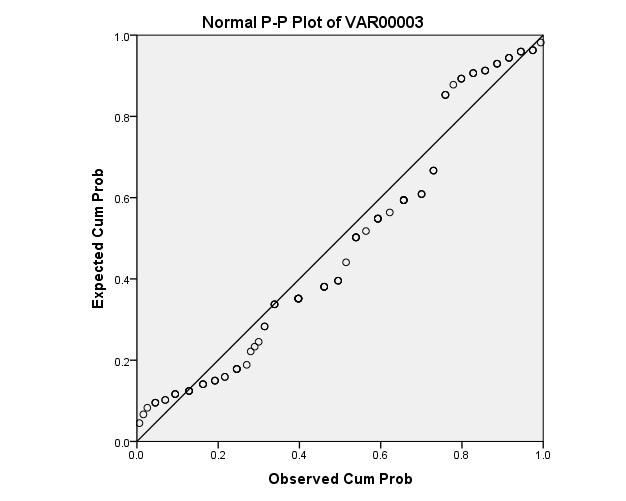 2. Numerické hodnoty
Vyčíslení šikmosti a špičatosti

Odchylky od nuly (kladné i záporné) jsou vychýlením od normální distribuce

Samotné naměřené hodnoty jsou informativní, pro interpretaci se dělí svou standardní chybou (počítá SPSS)

Přijatelné hodnoty (z):
Malý vzorek: do 1,96 (- 1,96)
Velký vzorek: do 2,58 (-2,58)
Velmi velký vzorek - nepoužívat
Práce v SPSS
Histogram
Analyze  Descriptive Statistics  Frequencies
Charts – Histograms + Show normal curve on histogram

P-P plot
Analyze  Descriptive Statistics  P-P Plots
Default nastavení („Test Distribution“ = Normal)
Práce v SPSS
Šikmost a špičatost
Analyze  Descriptive Statistics  Frequencies
Statistics – Skewness, Curtosis

Kromě toho je pro názornost vždy vhodné nechat si spočítat i základní deskriptivní statistiky (průměr, rozpětí, sm. odchylku, kvartily atd.)
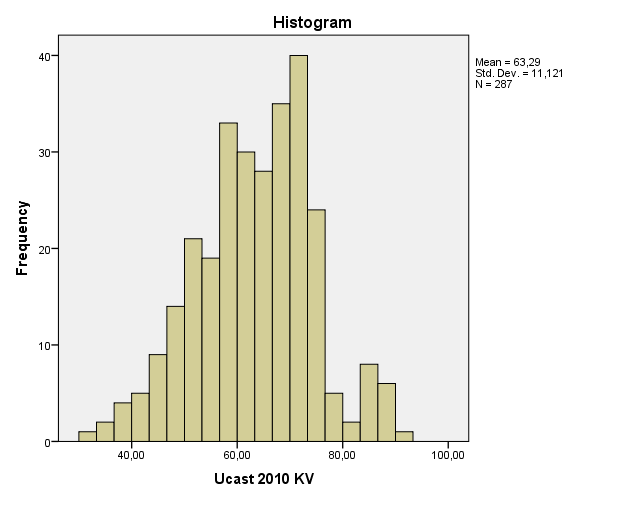 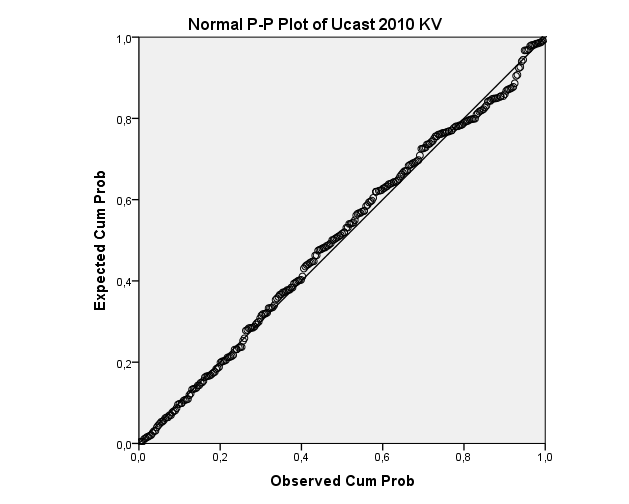 Práce v SPSS
3. Testy normálního rozložení
Kolmogorov-Smirnov test, Shapiro-Wilk test

Logika testů – srovnávají skutečné hodnoty s normální distribucí se stejným průměrem a směrodatnou odchylkou

Statisticky signifikantní výsledky indikují nenormální rozložení dat

Při velkém počtu dat mohou i malé odchylky od normality způsobit signifikantní výsledky
Práce v SPSS
Kolmogorov-Smirnov test, Shapiro-Wilk test

Analyze  Descriptive Statistics  Explore
V „Plots“ zvolit Normality plots with tests
Příslušné proměnné vložit do „Dependent list“
Možnost samostatné analýzy jednotlivých vymezených částí proměnných (pomocí jiné proměnné)
Práce v SPSS
Parametrická data
Základní předpoklady (ne pro každý parametrický test):

Kardinální data (interval)

Nezávislost

Normální distribuce dat

Homogenita rozptylu
Homogenita rozptylu
Předpoklad stejných rozptylů hodnot v jednotlivých skupinách případů

Skupiny případů jsou vymezeny prediktorem (druhou proměnnou)

Rozptyl výšky mzdy mezi věkovými skupinami obyvatel státu
Homogenita rozptylu (Field 2009: 146)
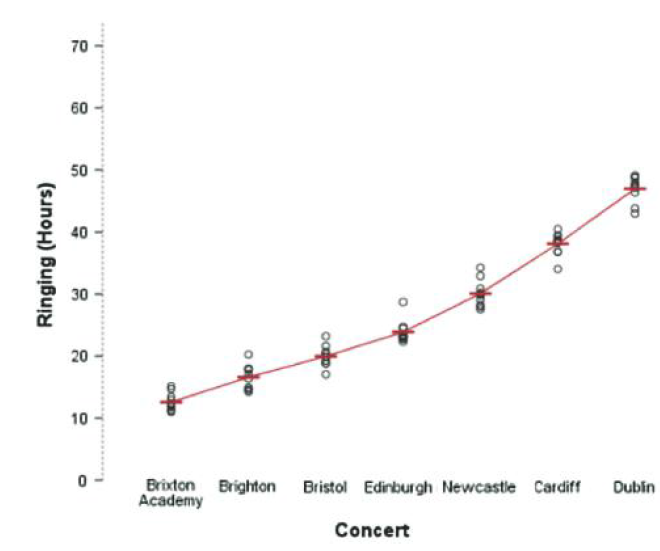 Homogenita rozptylu (Field 2009: 146)
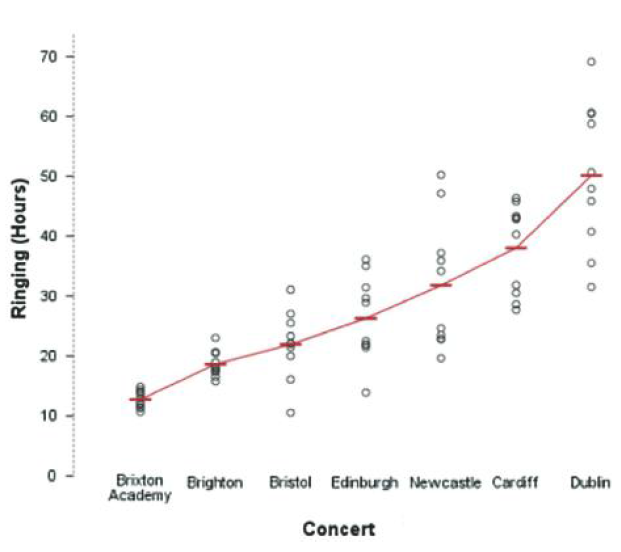 Homogenita rozptylu
Levenův test

Testuje nulovou hypotézu, že rozptyly v různých skupinách jsou stejné

Pokud test vyjde jako statisticky signifikantní, je předpoklad homogenity rozptylů narušený

Při velkém počtu hodnot můžou i malé odlišnosti mezi rozptyly vést k signifikantním výstupům
Práce v SPSS
Levenův test

Analyze  Descriptive Statistics  Explore
Příslušné proměnné vložit do „Dependent list“ a „Factor list“
V „Plots“ si zvolit jednu z možností v „Spread vs Level with Levene Test“ (untransformed)
Práce v SPSS
Homogenita rozptylu
Poměr rozptylů - kontrola Levenova testu

Poměr největšího a nejmenšího rozptylu a srovnání výsledku s tabulkovými hodnotami

Tabulková hodnota daná počtem skupin a počtem případů v nich
Když data nejsou parametrická
Několik možností:

Transformace dat

Neparametrické testy

Navzdory všemu použití parametrických testů (ne každý test je imunní vůči porušení předpokladů dat)
Úprava dat
Transformace za konkrétním účelem (např. snaha přiblížit se k normální distribuci dat)

Různé možnosti - umocnění, odmocnění, logaritmus, 1/x

Výběr techniky často systémem pokus – omyl

SPSS někdy ulehčuje práci (Levenův test s volbou „transformed“)
Úprava dat
Praktická úprava proměnných a jejich hodnot

Překódování proměnných

Vznik nových proměnných za pomoci existujících proměnných
Úprava dat v SPSS
Vytvoření proměnné:
Transform  Compute Variable

Překódování v rámci stejné proměnné:
Transform  Recode into Same Variable

Překódování do jiných proměnných:
Transform  Recode into Different Variable